Nhẹ hơn nước, không tan trong nước
Thể khí, lỏng hoặc rắn
phân tử có liên kết đôi (C=C) hoặc liên kết ba (C≡C)
Tan tốt trong dung môi hữu cơ
Tính chất vật lí
Khái niệm
Cộng hydrogen
đồng phân cấu tạo
Cộng halogen
Alkene
đồng phân hình học
HYDROCARBON KHÔNG NO
Đồng phân
đồng phân cấu tạo
alkyne
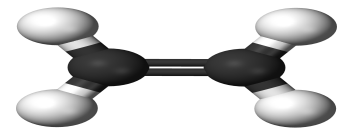 Phản ứng cộng
Cộng hydrogen halide
Tính chất hóa học
Danh pháp
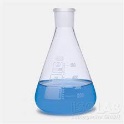 Cộng nước
Phản ứng trùng hơp alkene
Ứng dụng
Tên tiền tố - số chỉ vị trí liên kết bội - tên hậu tố
Phản ứng của alk-1- yne
Phản ứng oxi hóa
làm nguyên liệu
đèn xì acetylene
Phản ứng với dung dịch potassium permanganate
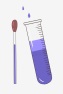 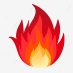 Phản ứng chảy